PIALE INTEGRACIÓNFRANCIA-AMIENSCollège Jules VerneDecembro 2019Lourdes Piñón
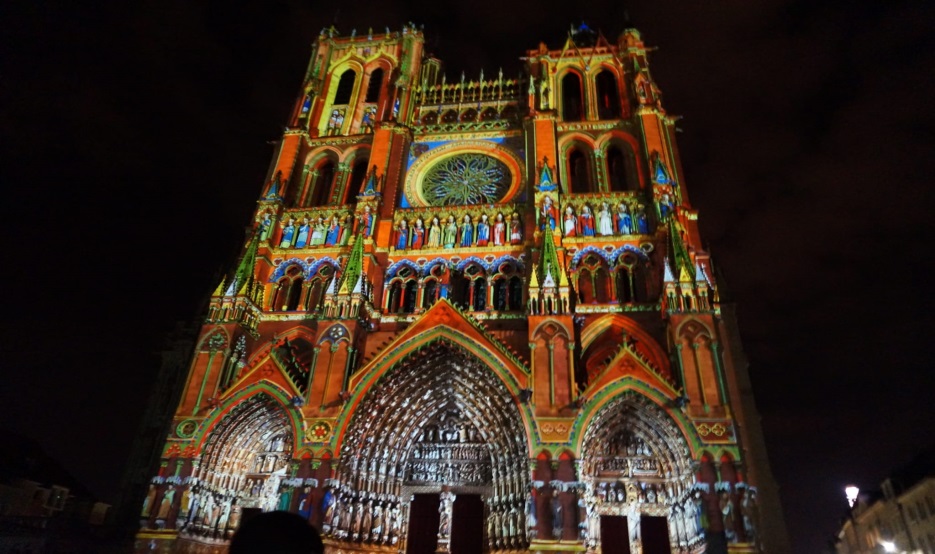 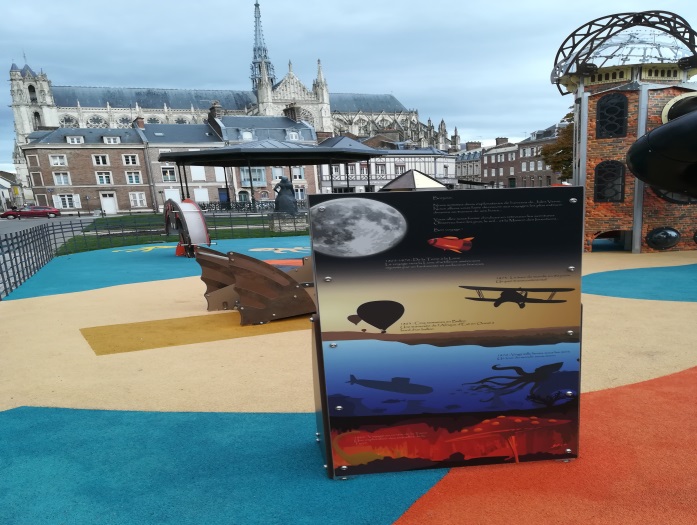 QUE É O PROGRAMA PIALE?
Programa integral de aprendizaxe de linguas estranxeiras
É un itinerario formativo. A modalidade de INTEGRACIÓN componse de tres fases:
 A-Curso de FORMACIÓN
 B-INMERSIÓN total no idioma e cultura estranxeira a través
    da INTEGRACIÓN na vida escolar dos centros
 C-DIFUSIÓN da experiencia adquirida
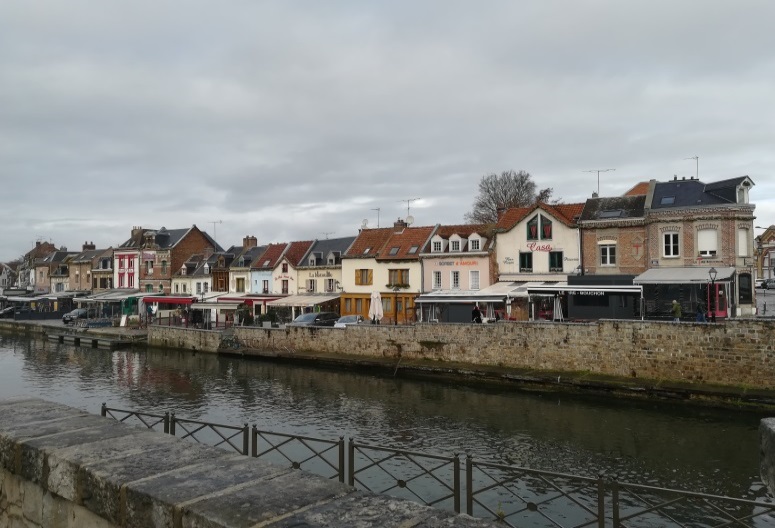 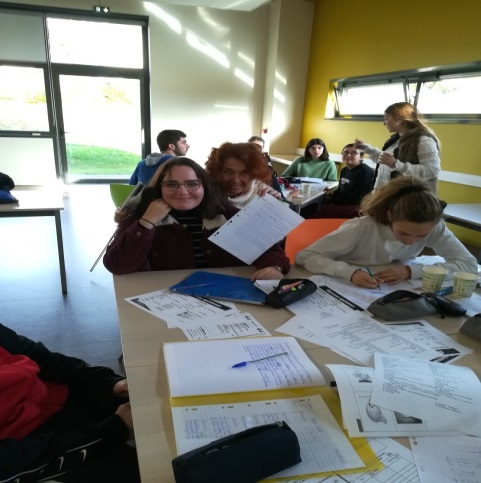 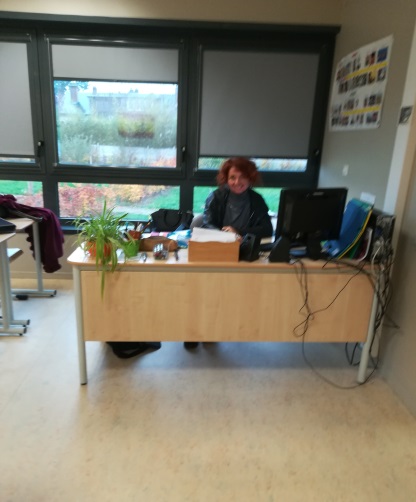 OBXECTIVOS XERAIS
 -Mellorar a competencia lingüística e comunicativa en lingua estranxeira
  -Conseguir un nivel alto de competencia comunicativa
  -Fomentar as competencias profesionas docentes 
  -Traballar a interculturalidade
  -Coñecer de cerca as diferencias metodolóxicas de       aprendizaxe
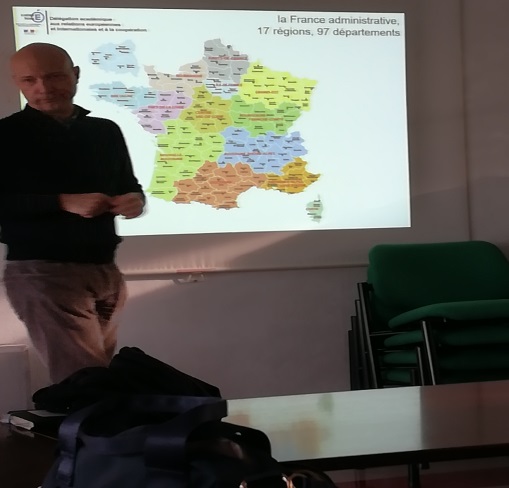 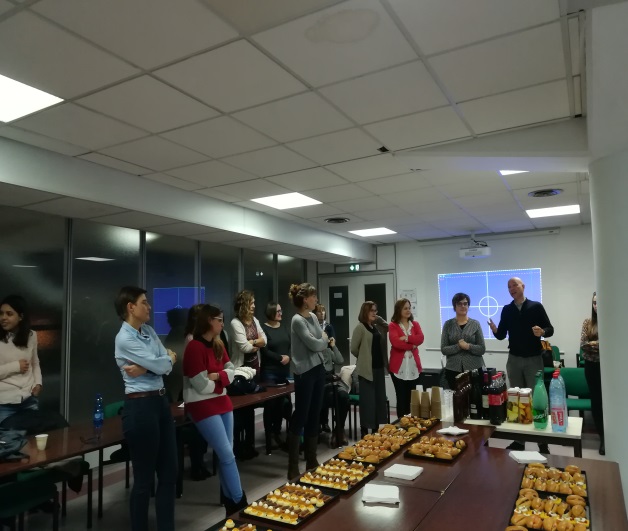 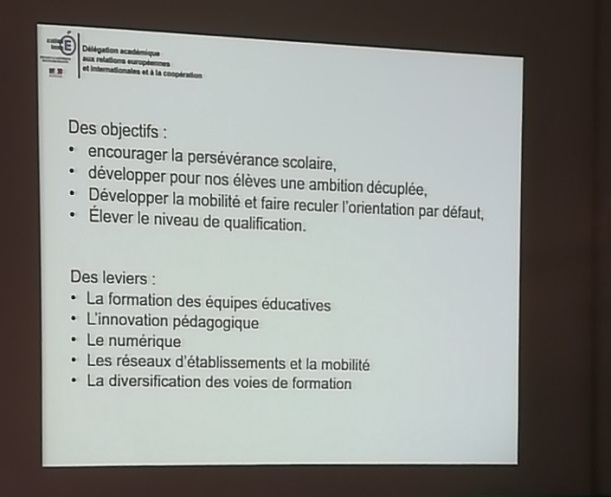 OBXECTIVOS ESPECÍFICOS
   -Integrarse na vida escolar dun centro francés
   -Observar o traballo na aula
  -Aprende a deseñar e planificar o traballo tendo en conta os aspectos lingüístcos
   -Facer prácticas de aula con alumnado francés
   -Coñecer outro sistema educativo obsevando os procedementos de avaliación
    -Coñecer a situación actual da evolución da Lingua Francesa
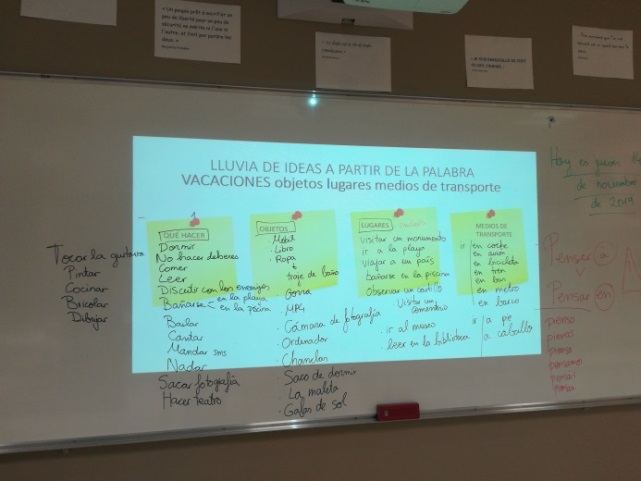 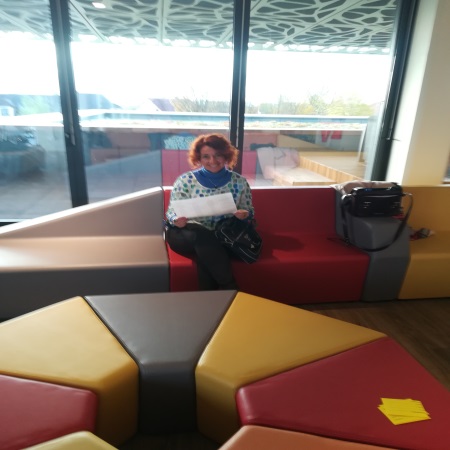 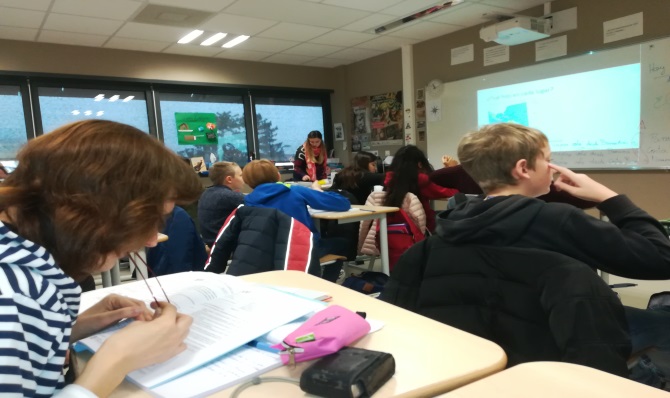 DESTINO: AMIENS
   -Capital do departamento de Somme, Amiens está situada preto de París e do Canal da Mancha. Pertence á rexión Hauts de France, antiga Picardía. O 80% da cidade foi destruída durante a 2ª Guerra Mundial quedando soamente en pe a espléndida catedral gótica, a máis grande de Francia e patrimonio da humanidade e o barrio de Saint-Leu, onde se atopan na actualidade a maior parte das facultades. Na universidade Xulio Verne estudan aproximadamente 28.000 alumnos e alumnas.
   -Nesta cidade viven  unhas 135.000 persoas, boa parte dela estudantes, intelectais e persoal relacionado co mundoacadémico.
   -Capital europea da Xuventude 2020. É a primeira cidade francesa en recibir este título
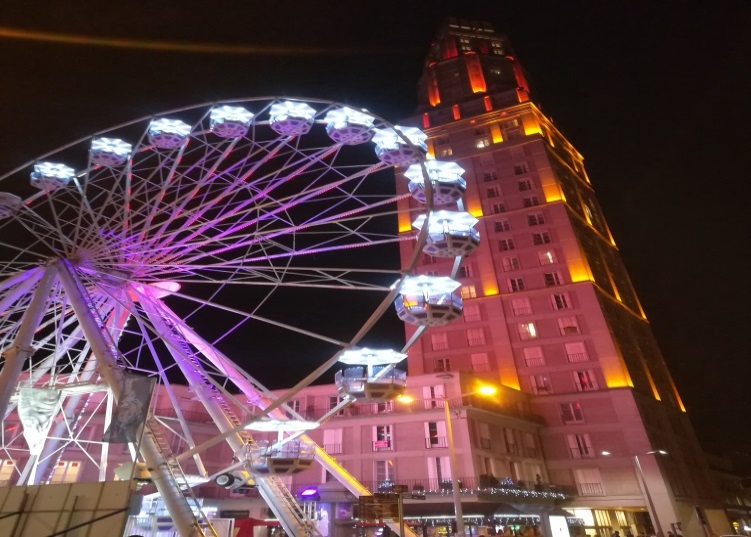 Torre Perret
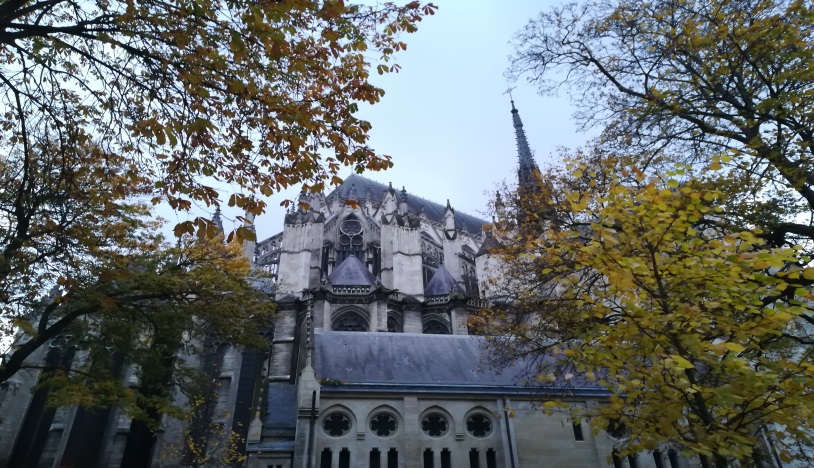 A catedral
-Nas estreitas rúas do Quartier St-Leu hai moitas tendas e cafeterías.
   -Nos canales da cidade pódense atopar xardíns flotantes coñecidos como «hortillonnages»
   -O museo de Picardie que contén mostras de arte e antigüidades que abarcan varios séculos
   -A casa museo de Jules Verne, onde viviu o famoso escritor durante 18 anos. A través de moitos obxectos e documentos relátase a vida e obra do autor
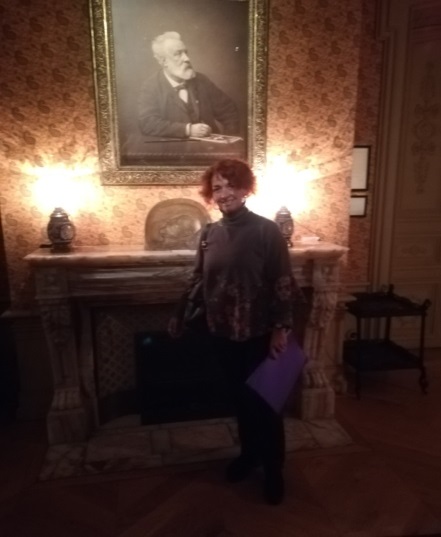 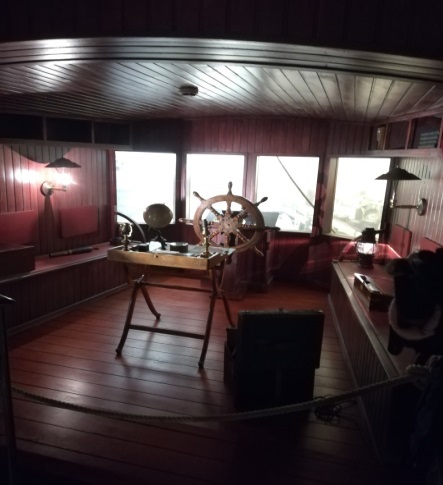 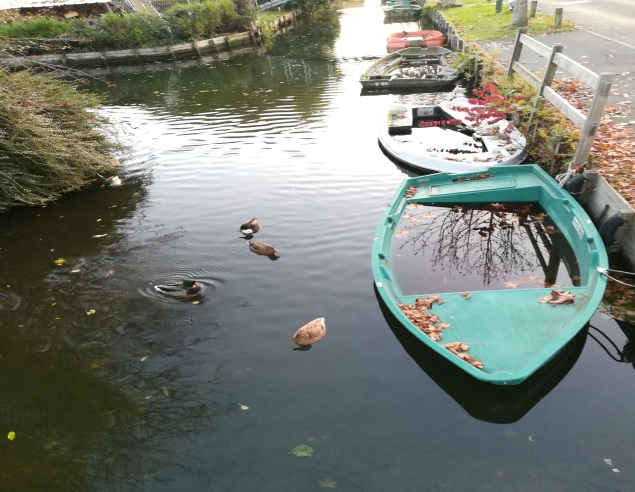 Les hortillonnages
Casa Xulio Verne
-
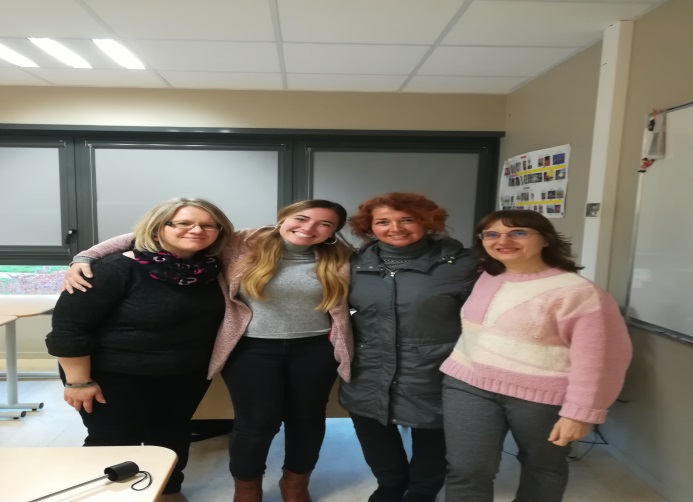 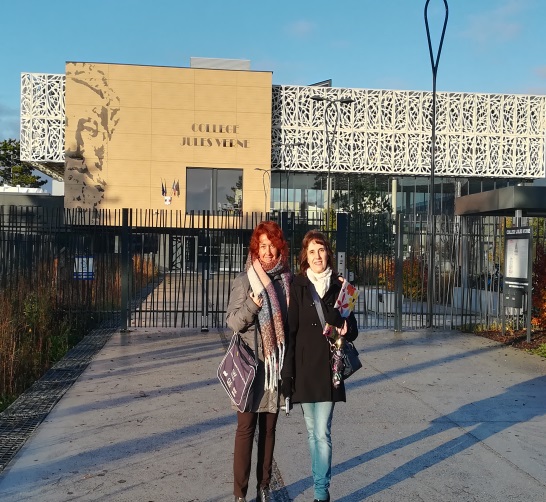 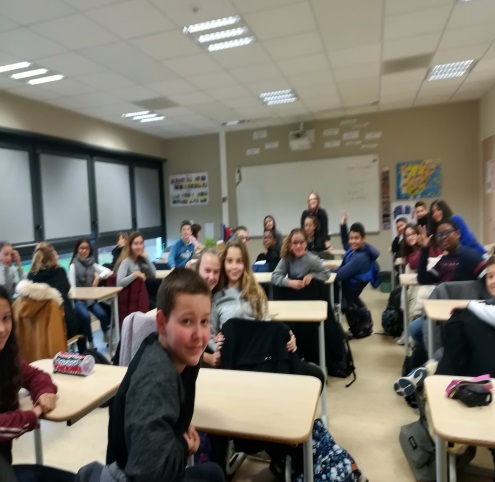 O MEU CENTRO: COLLÈGE JULES VERNE 
   -Situado a 1 km e medio do centro de Amiens, nunha zona residencial de clase media. Foi remodelado hai pouco
   -Dende Sixième ata Trosième (o equivalente a dende Sexto de Primaria ata terceiro de E.S.O. incluído
   -Case 600 alumnos 
   -Comedor escolar
   -Enfermería (3 días á semana)
-Horario: de 8h a 12h e de 13:30h a 16:30h cos seus recreos correspondentes. Os mércores pola tarde non teñen clase . Fan filas no patio antes das entradas e os profesores os van buscar para subir con eles á aula.
   -Aulas materia
   -Entre 25 e 30 alumnos por aula
   -Moitos rapaces da selección francesa de balonmán que    quedan nun internado. Entrenan moitas horas á semana pero se lles esixe un bon rendemento académico
Alumnos balonmán                  filas no patio                               comedor
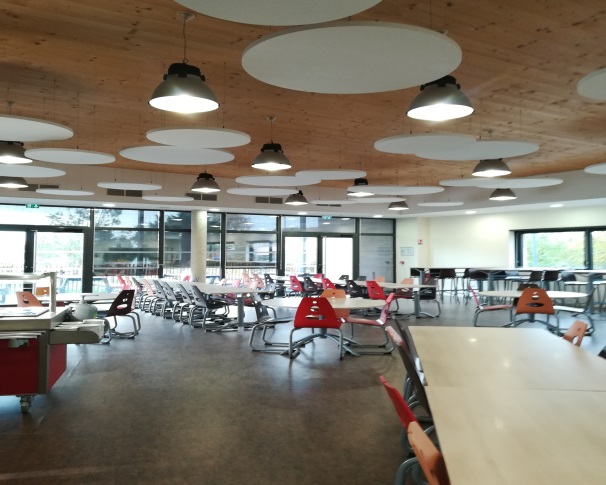 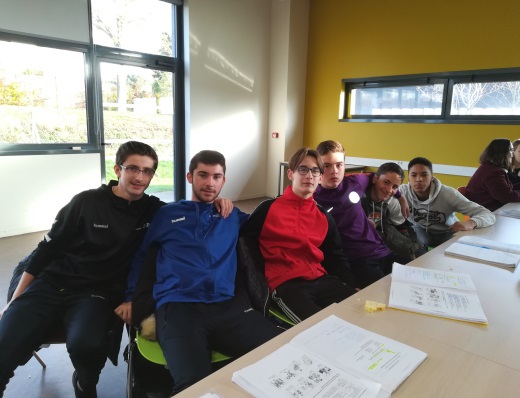 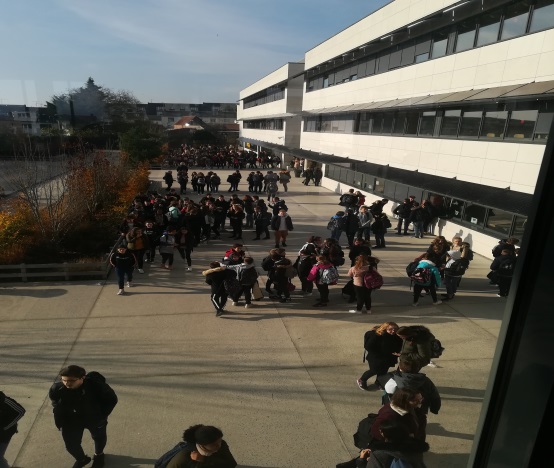 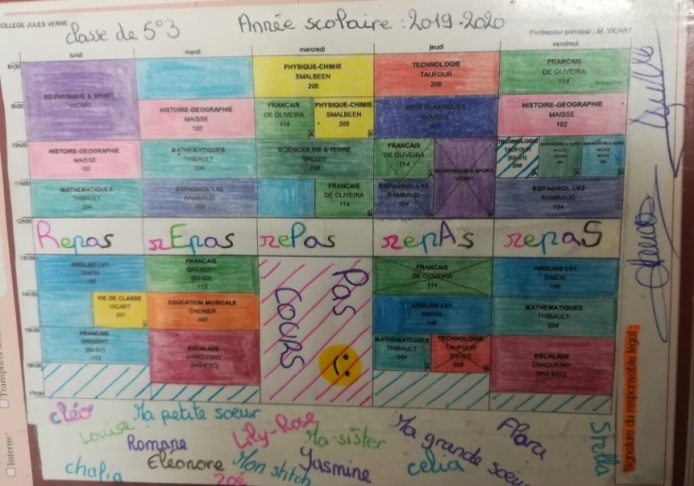 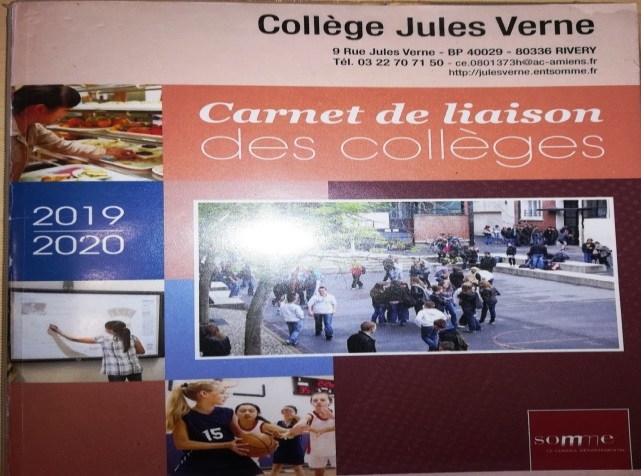 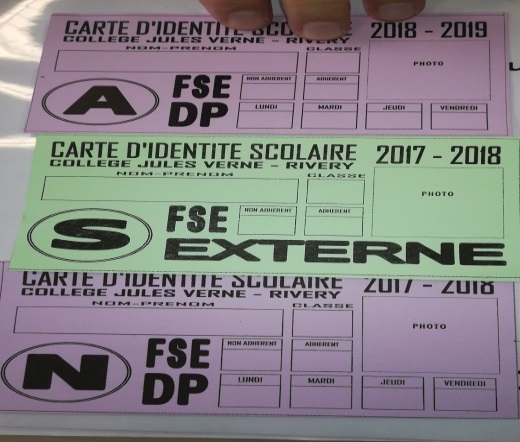 carte d´identité scolaire
-O collège Jules Verne é o único centro que ten o premio a alta calidade medioambiental. Hai incluso colmeas e producen mel
  - Implicación dos rapaces: ecodelegado de clase e outro representante do centro, que terían un papel dinamizador e de sensibilización: accións ecoloxistas como lápices ecolóxicos para la pizarra dixital, papeleiras de cartón, hoteis de insectos …
   -Espazo ben pensado, todo acristalado. Centro moi luminoso
Patio interior             hotel de insectos               papeleira cartón
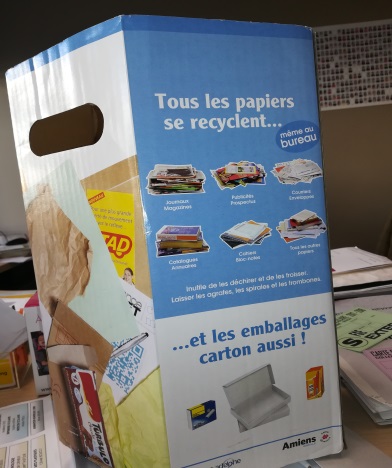 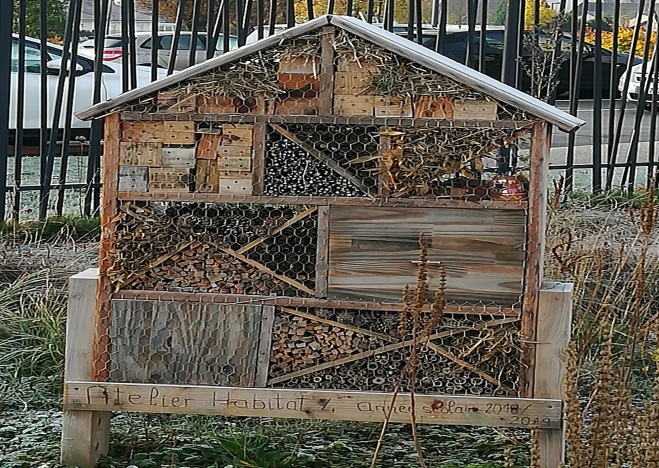 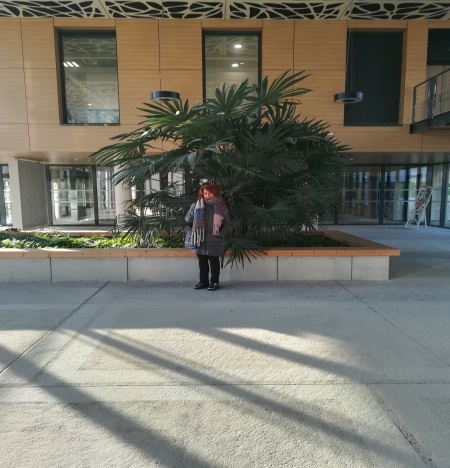 AULAS MATERIA
   -Teñen aulas materia. A miña titora Elizsabeth é profesora de español
   -Dependendo das materias a organización e disposición das mesas é diferente predominando a forma de «îlots», sobre todo en linguas para favorecer a interacción.
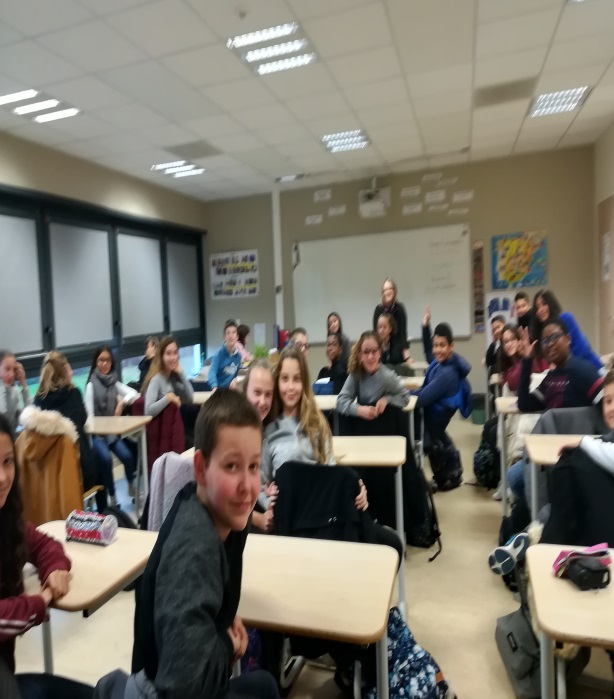 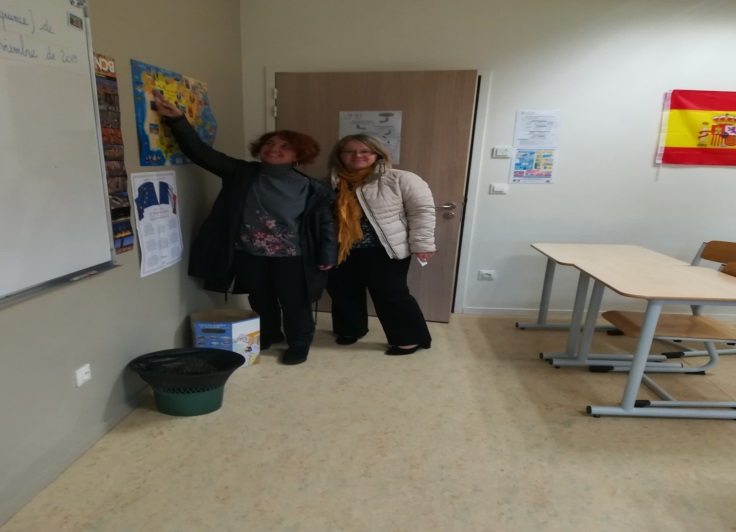 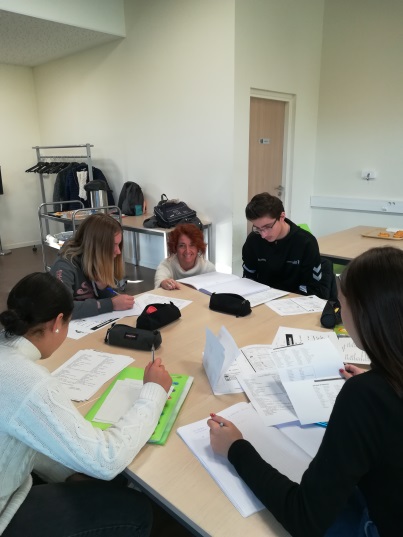 O EQUIPO DIRECTIVO
   -Le principal: director, función de coordinador. Exerce autoridade sobre todo o persoal e rinde contas da súa xestión ante o consello de administración
   -Le principal adjoint: subdirector
   -CPE (conseiller pédagogique d´éducation): xefe de estudos
    -Estas equivalencias a nivel de competencia profesionalnon non son equivalentes coas de España
    -Tanto o drector como o xefe de estudos son profesionais que non dan clase e aprobaron unha oposición para exercer o seu cargo e adicarsea est función . Non poden permanecer máis de 9 anos no mesmo centro
    -Destacar que hai un inspector para cada 50 centros aproximadamente
SEGPA (Section générale d´enseignement professionelle adaptée):
   -Máximo 16 alumnos e con consentemento dos pais. Non hai 2ª lingua estranxeira. Traballan en talleres e fan prácticas en empresas
   -No Collège Jules Verne hai dous talleres: comercio e hábitat , os alumnos rotan  5 semanas en cada un e pensan  o que máis lles pode interesar. En Troisième elixen só un 
   -Continúan no lycée professionnel 2 dous anos máis
   -CAP (certificat d´aptitude professionnelle) et BAC PRO
   -Non hai SEGPA en todos os centros 
   -Os talleres varían dependendo dos centros
ULIS (Unité localisée d´intégration scolaire)
   -Alumnos con discapacidades integrados nas aulas acompañados por AVS .Hai momentos nos que saen da aula
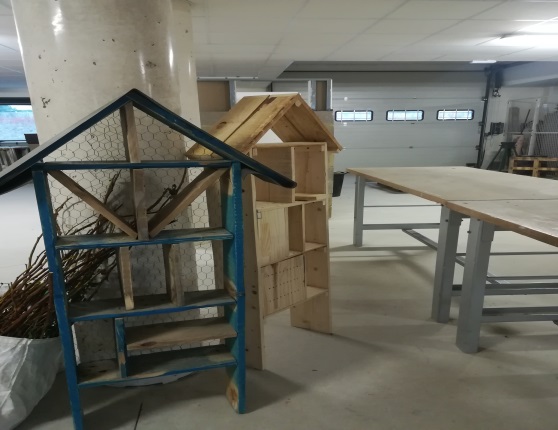 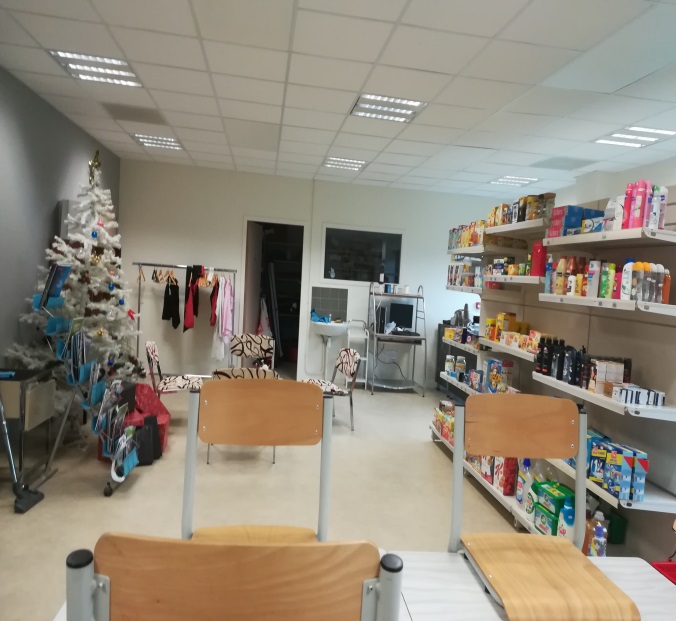 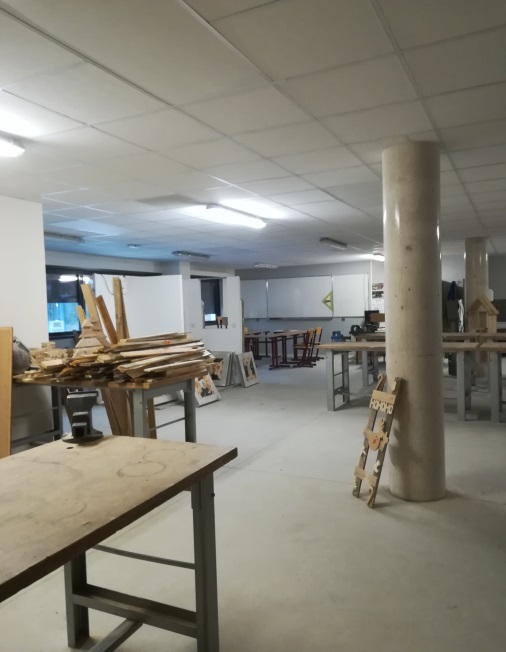 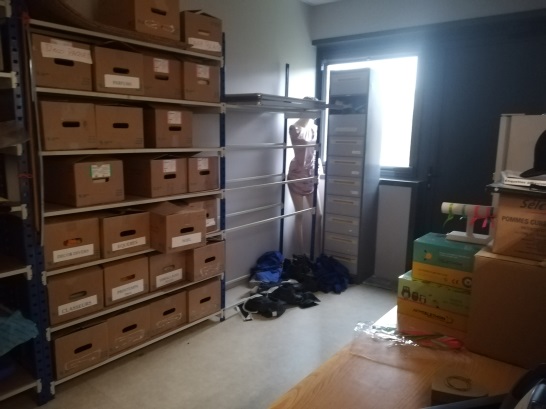 Aula Segpa                       taller comercio            taller hábitat
VIE SCOLAIRE:único país no mundo que ten este sistema

   -AVS (auxiliares de vida escolar). Persoal non docente que atende aos alumnos dentro da aula con dificultades de aprendizaxe

   -SURVEILLANTS Soen ser rapaces ou rapazas que continúan cos seus estudos na universidade e non poden desempeñar este cargo máis de seis anos. Soen ser antigos alumnos do centro
   -posibilidade de traballar a media xornada
   -tamén desempeñan tarefas administrativas
   - vixiantes de comedor, patio, salle de permanence…
   -controlan as entradas e saídas dos alumnos
Carnet de liaison para comunicarse coas familias ademais da axenda
Carte de scolarité de l´élève
FOYER
   Asociación de actividades lúdicas e culturais onde os alumnos son partícipes e toman decisións. Adhesión 6E. Nas saídas o Foyer paga 6E por noite a cada alumno. Actividades deportivas, teatro, club de música, radio…

CDI (centro de documentación e información) Case todos os centros dispoñen deste servicio baixo a responsabilidade dun profesor documentalista cualificado
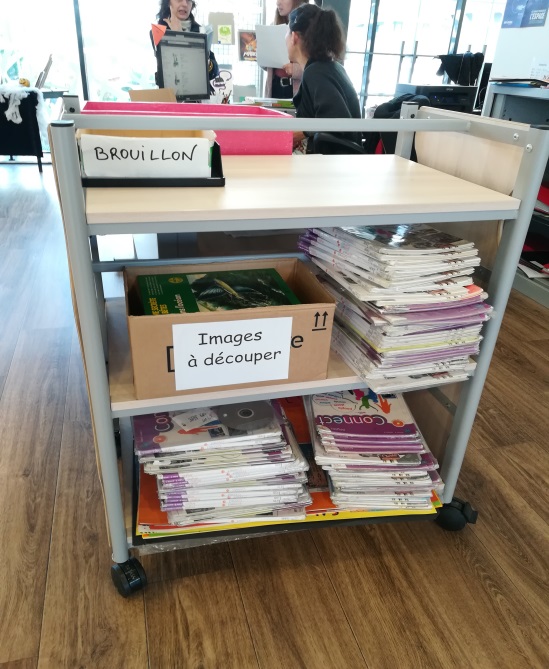 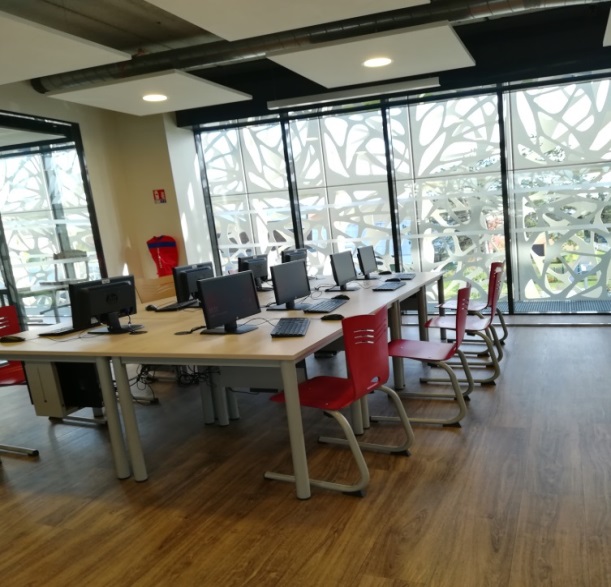 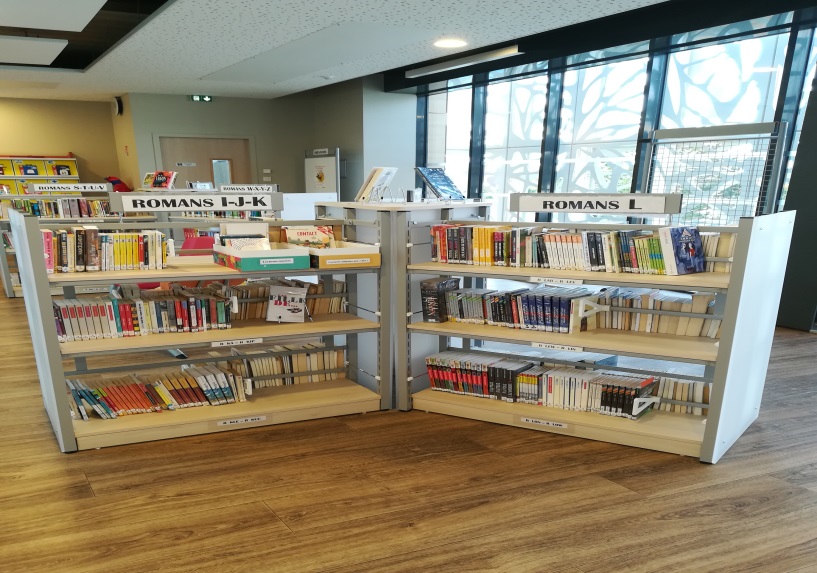 DISCIPLINA
   -Tratamento de vostede
   -Moi respectuosos
   -Silencio na aula, non falan mentres non se lles indica  
   -Presenza de AVS para casos de alumnado problemático
   -Carnet de liaison 
    -Salle de Permanence á que se poden enviar aos alumnos facer tarefas despois das horas de clase. Estarían atendidos polos surveillants
    -Silencio nos corredores
    -Filas para subir do patio
    -Non se permite o uso de teléfonos móbiles a non ser estrictamente necesario
    -Distancia entre profesorado e alumnado
DÉBAT CITOYEN
Debate na sala de multiactivités entre alumnos de Troisième (3º E.S.O.) do collège Jules Verne e alumnos de Seconde (1º Bachillerato) do Lycée Michelis: «É posible conciliar turismo e protección da natureza?»en español
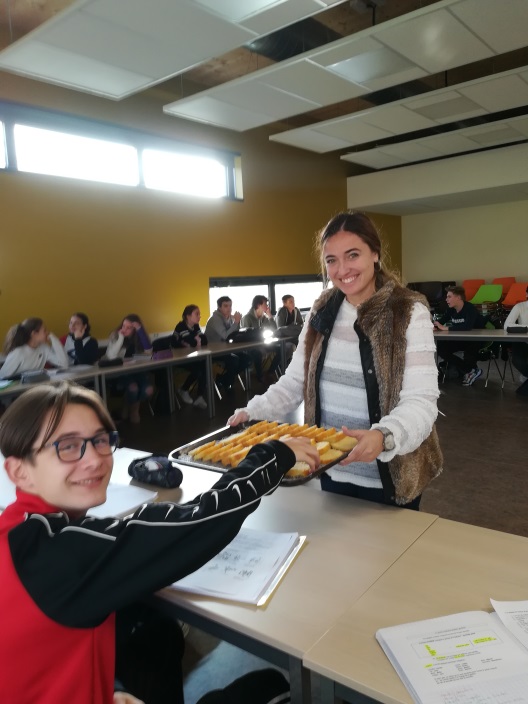 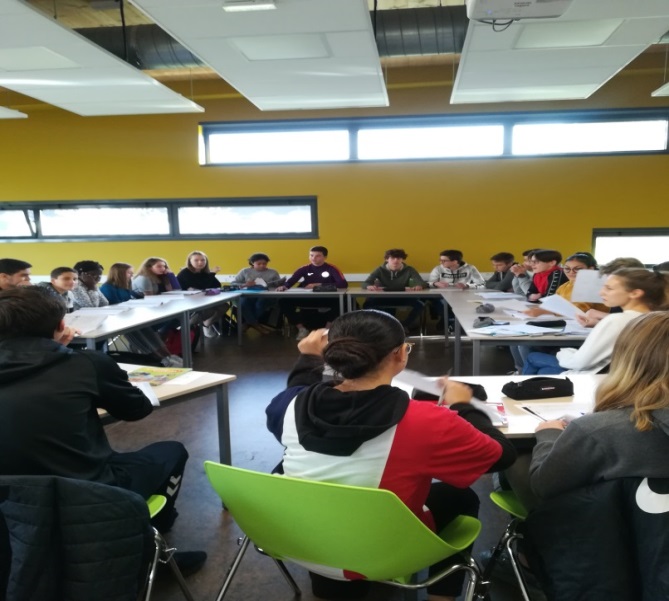 Algunhas clases nas que participei:
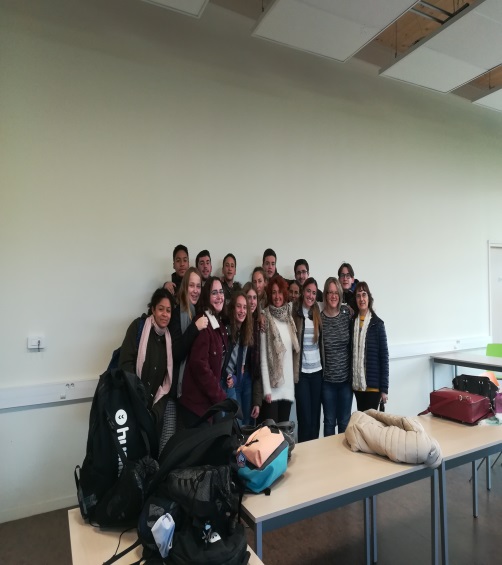 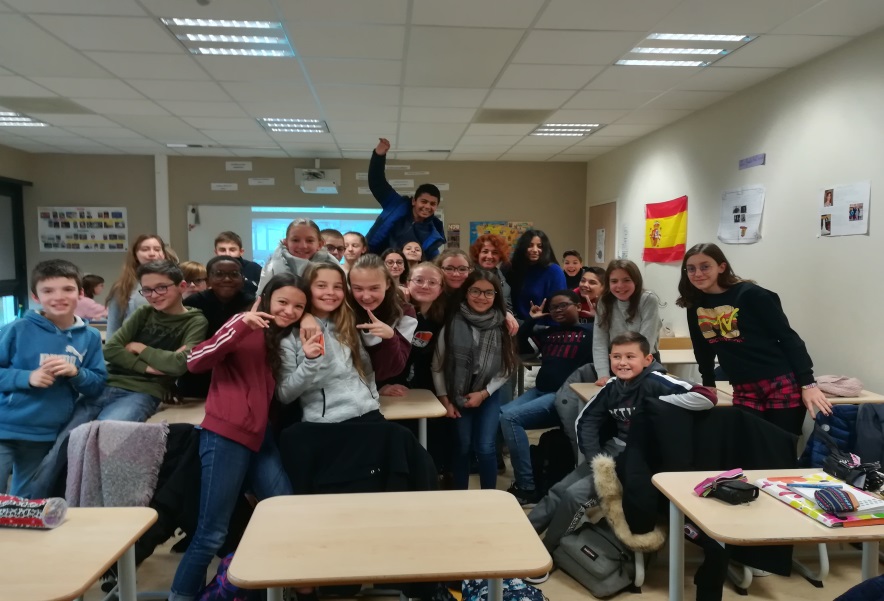 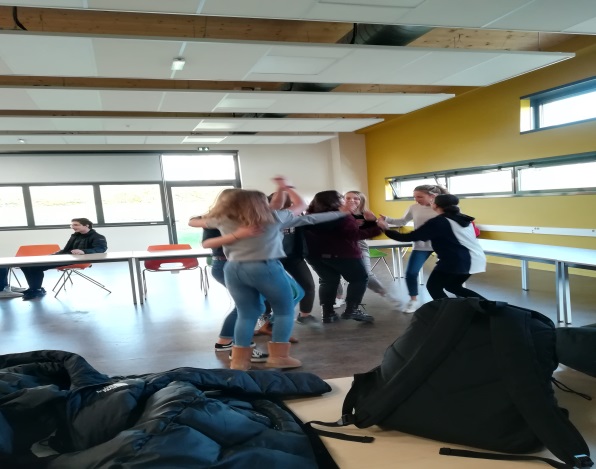 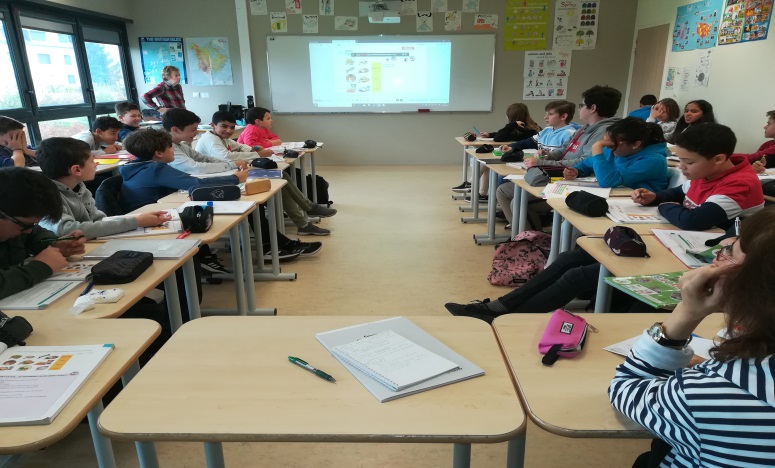 AVALIACION  -Por notas de exames e por competencias 
   -Información das competencias traballadas (estándares de aprendizaxe) en cada actividade ou proba
    -Informe individualizado de cada profesor para a avaliación
    -En Troisième os alumnos deben aprobar un exame BREVET para poder acceder ao lycée (instituto)
    -Non se repite curso
PRONOTE
Integra toda a xestión da vida escolar nunha aplicación : habilidades, boletíns , horarios, ausencias, retrasos, sanciones, orientación,libros de texto, ejercicios…Estudiantes  profesores e pais e nais están conectados e compartindo información constantemente
REUNIÓNS ÁS QUE ASISTÍN:
   -PAP (Plan d´accueil personnalisé). Especie de ACI. Pode variar cada ano
   -PPS (Plan particularité de scolarité) Autistas por exemplo
   -PAI (Projet d´accueil individualisé) Alerxias alimentarias. Está`presentae a enfemeira
   -CVC (Conseil de vie collégienne). Como o regulamento de réxime interior. Teñen en conta a palabra dos rapaces que son os representantes dos seu compañeiros .
   -CP (Conseil Pédagogique) Representantes de todas as áreas e de todos os niveis
   -CA (C d´admon)
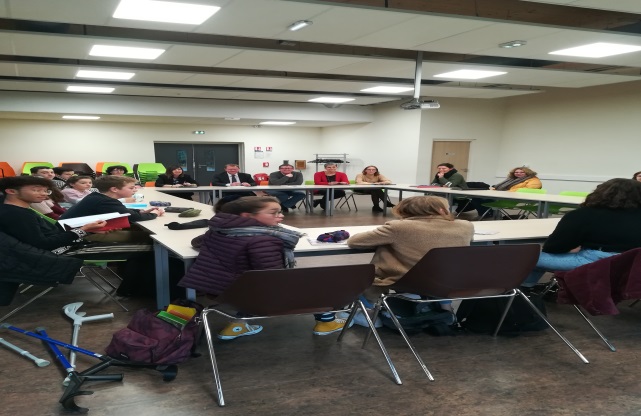 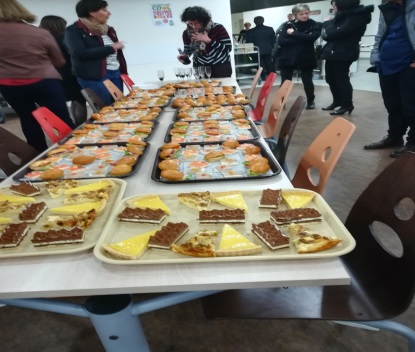 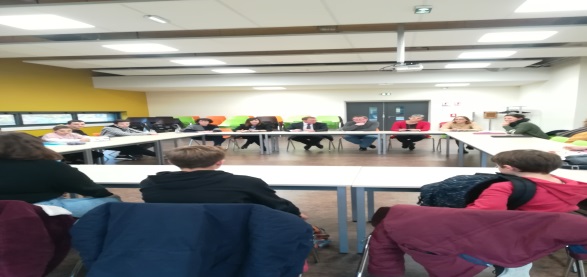 O ENSINO : laico e gratuito
  -Obrigatorio entre os 3 e oa 16 anos
   -O estudo público ten máis demanda que as entidades privadas
   -Os estudos orientados para casos especiais son totalmente pagos
   -Grande vaiedade de becas e axudas
   -La «Charte de Laïcité à l´école» está presente en todas as aulas e no cahier de liaison dos alumnos , e se lles recorda que tanto a repúblia como a escola francesa con laicas
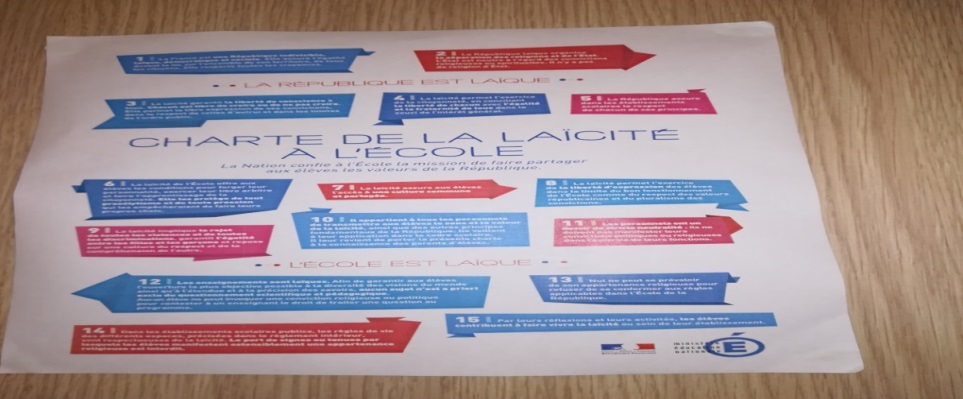 PARCOURS ( 4, transversais einterdisciplinares):
   -saúde (en infantil)
   -cidadán (en infantil)
   -arístico (musical e literario)
   -de futuro (currículum en español)
En collège e lycée os 4 para formar xa bos cidadáns que saiban coidarse, teñan cultura e saiban que queren ser de maiores
 Ao rematar o collège e pasr ao lycée os alumnos deben elixiir entre dúas vías:
    -Profesional: é máis difícil entrar en certas especialidades
    -Xeral: Entran todos os alumnos
STAGE D´OBSERVATION
Obrigatorio por ley en Troisième estar unha semana nunha empresa que se axuste ás súas expectativas de futuro.Deberán buscalo as familias. Ao finalizar o titor do stage deberá avaliar o seu traballo e o seu comportamento e remitir o informe ao centro
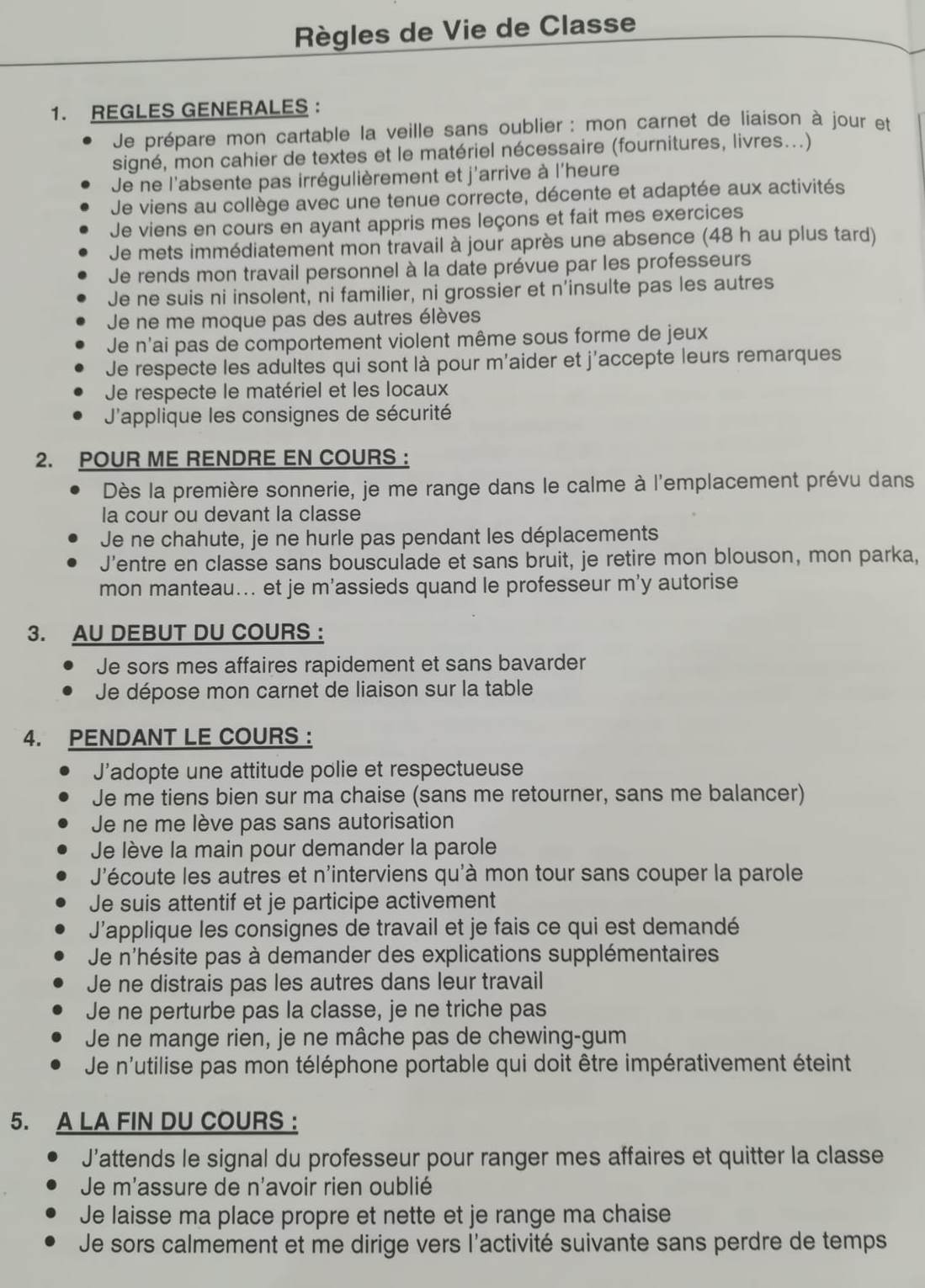 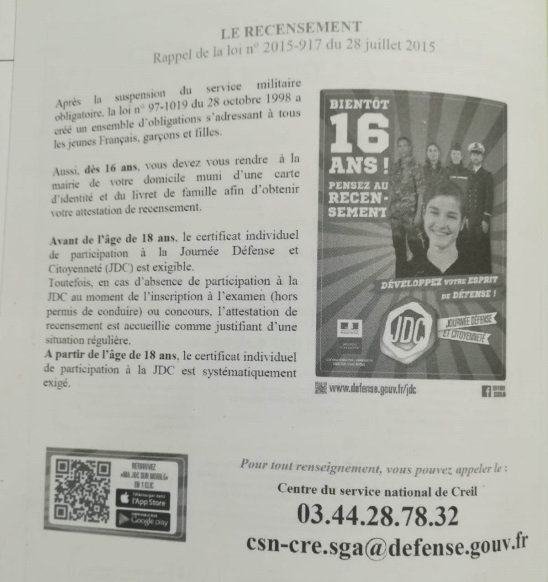 Fiche stagiaire                              le recensement               règles de Vie de classe
CARTEIS NAS AULAS E NOS CORREDORES
Educación cívica e cidadá sempre presentes
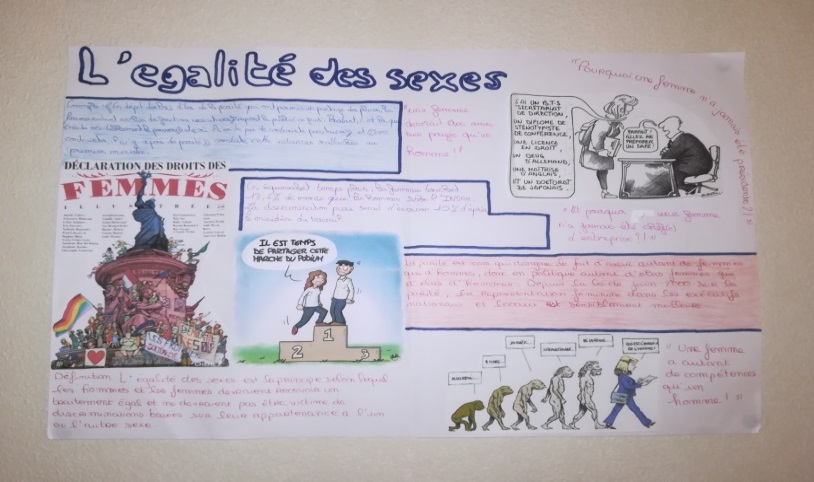 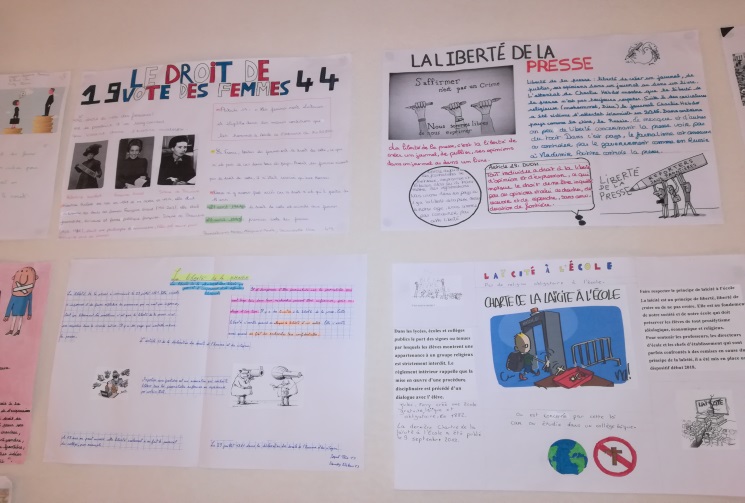 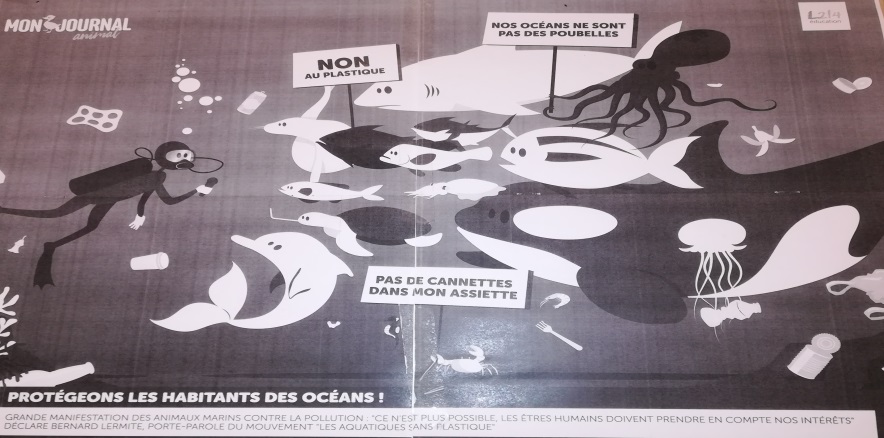 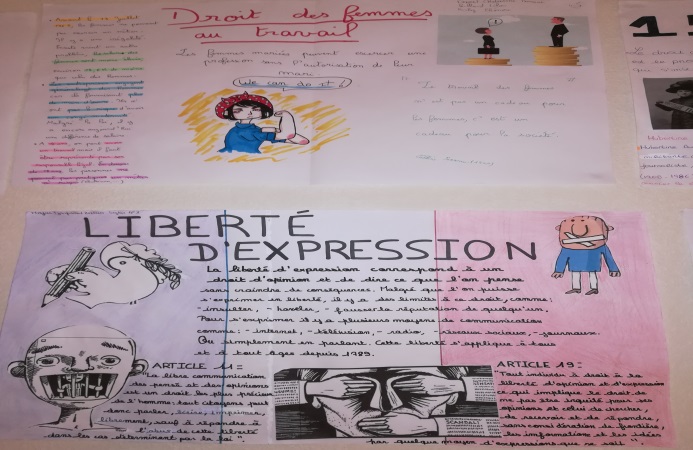 EXCURSIÓN BAHÍA DE SOMME
EXCURSIÓN A PARÍS
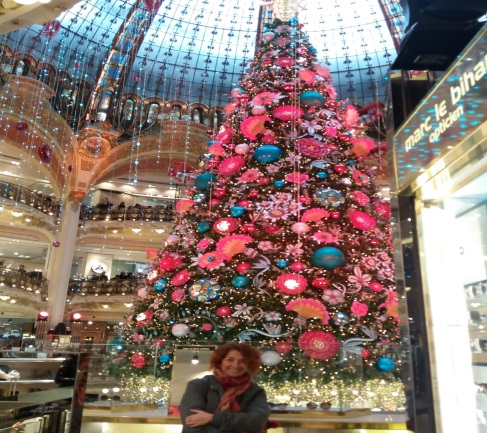 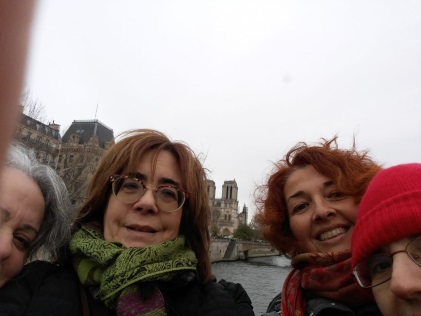 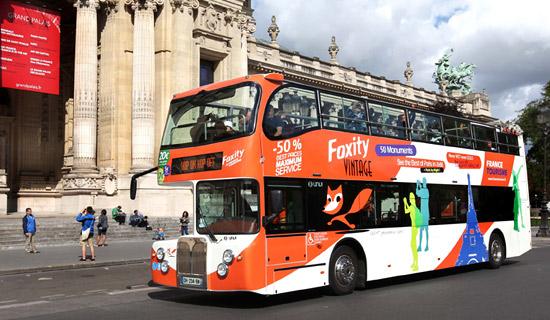 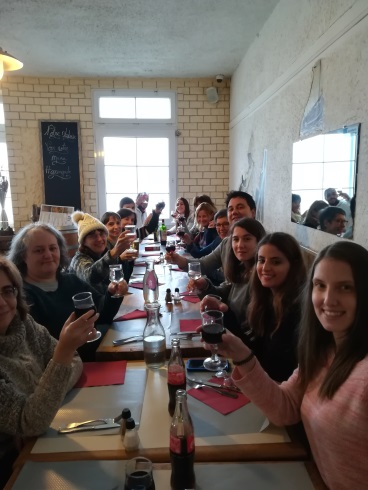 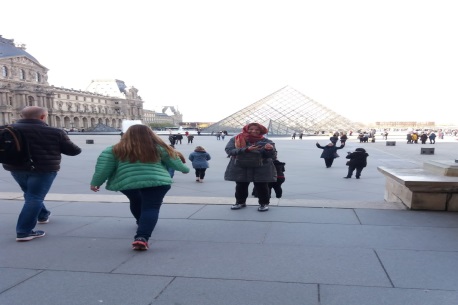 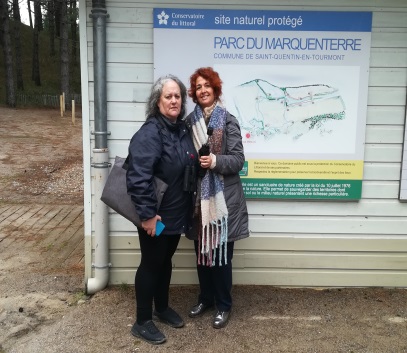 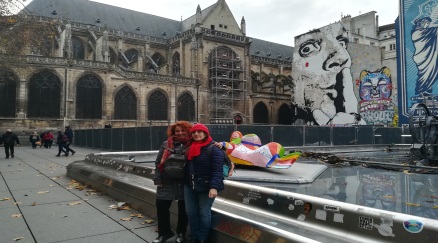 A bahía de Somme é o maior estuario do norte de Francia, un espacio natural protexido, de 7.200 hectáreas. Parque natural de Manqueterre e Crotoy
VISITAS CULTURAIS DENTRO DO PROGRAMA PIALE:
   -Visita guiada pola cidade
   -visita á catedral
   -visita á casa de Xulio Verne
   -Festival Internacional de cine 39 edición: invitación por parte do Reitorado de Amiens á inauguración, clausura e entada gratuita a todas as proxeccións. Esta ano o país invitado foi España
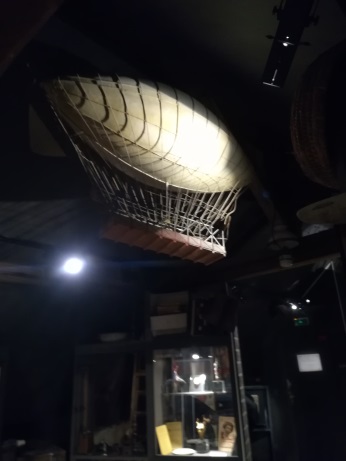 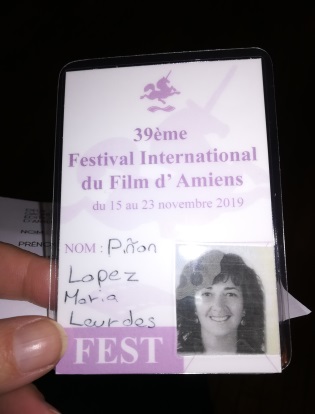 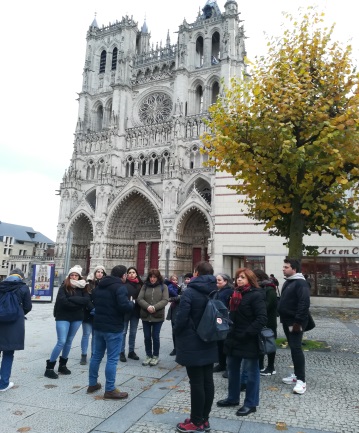 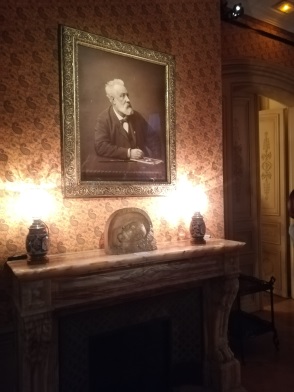 -Visita ao Safran, centro artístico e cultural. Comprende unha sá de espectáculos, un centro de arte, un espacio de exhibición (Carré Noir) e numerosas sás destinadas á creación artística, profesional e aficionada)
Fomos ver unha obra de teatro do dramaturgo e director iraniano Nassim Soleimanpour, coñecido internacionalmente por unha obra sen director nin ensaios que debe interpretarse seguindo un modelo escrito. Unha obra para un único intérprete e diferente en cada función
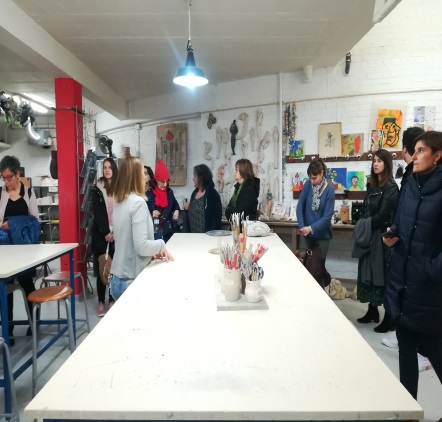 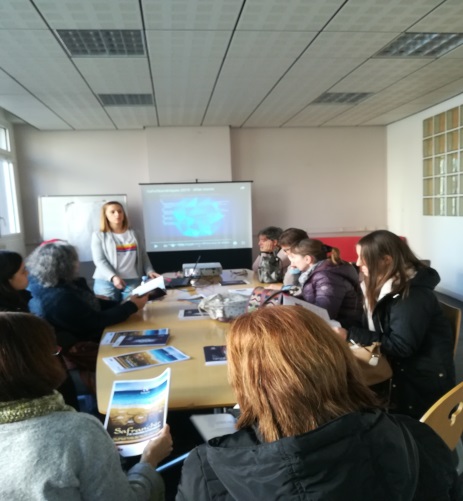 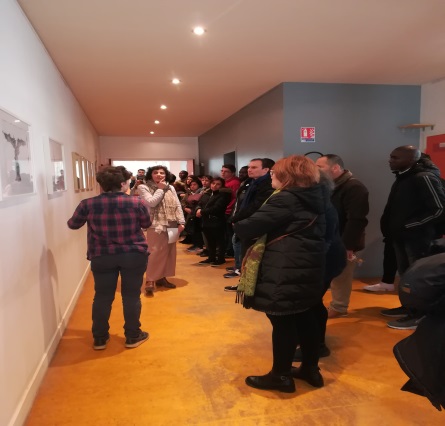 -Visita ao CANOPE, rede de creación e apoio educativo. Baixo a supervisión do Ministerio de Educación Nacional publícanse recursos educativos transmedia (web, móbiles, tv…) que satisfacen as necesidades da comunidade educativa, reestructurando a escola e combinando innovación e pedagoxía para levar a escola á era dixital. Posúen numerosos recursos en liña gratuitos pero tamén os que se poden mercar en todas as materias. Interesante visitar a rúbrica «les fondamentaux»  https//www.reseau-canope.fr/
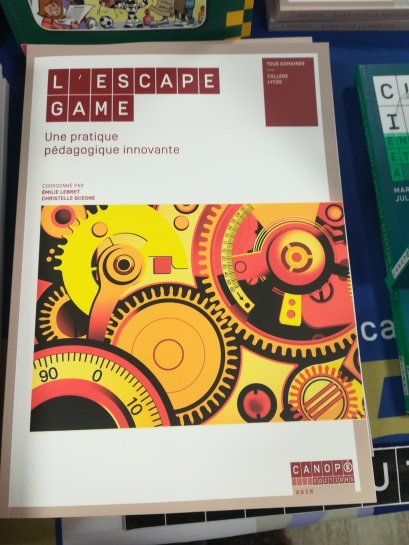 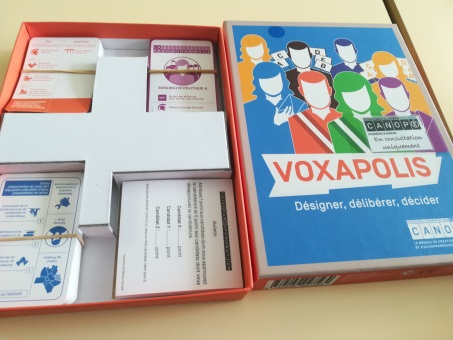 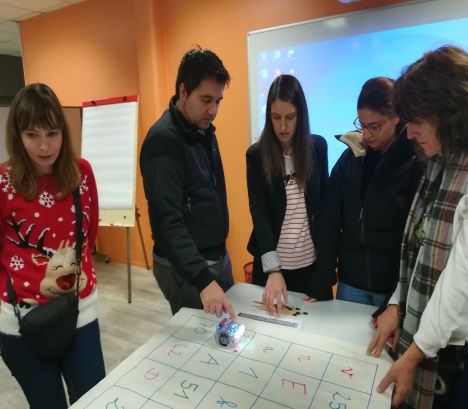 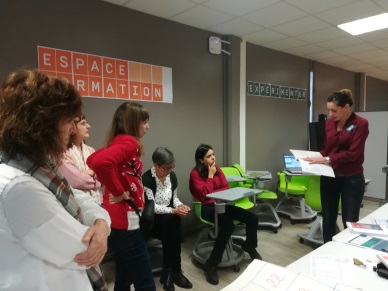 OUTRAS CIDADES QUE VISITEI
BRUSELAS
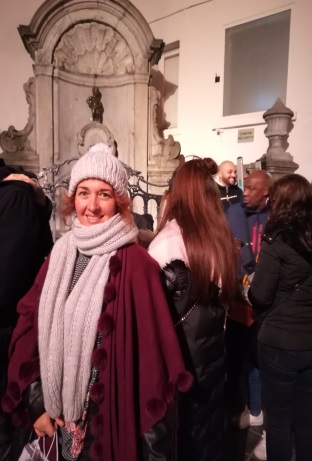 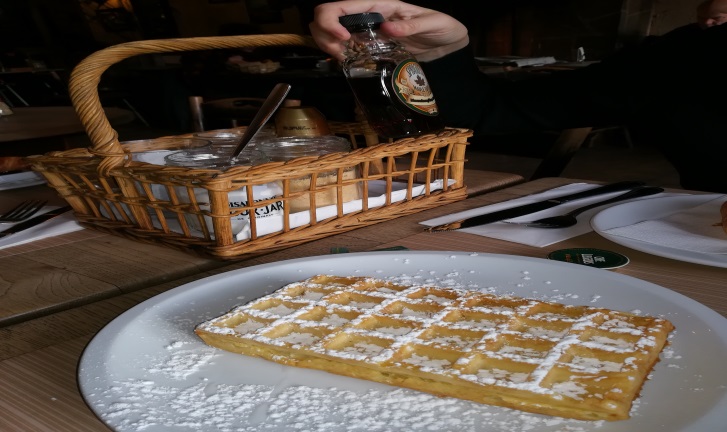 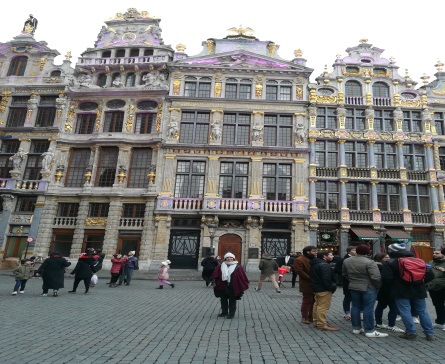 ROUEN                          LILLE
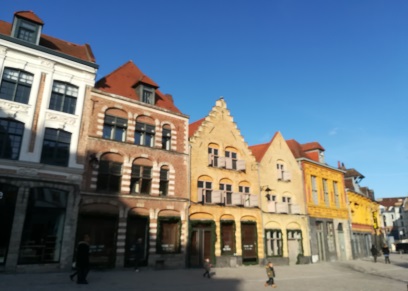 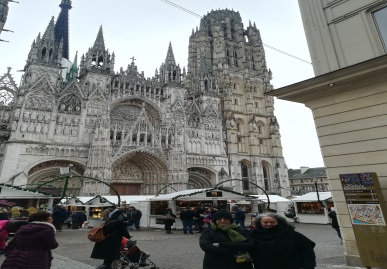 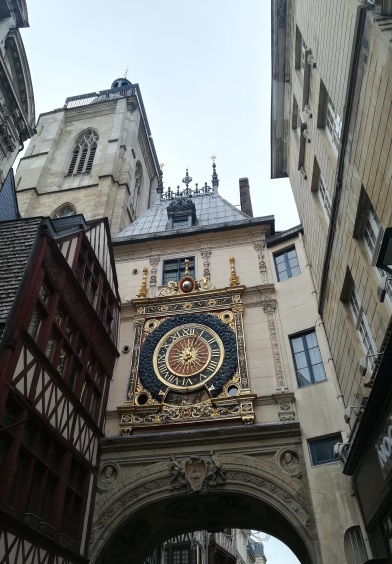 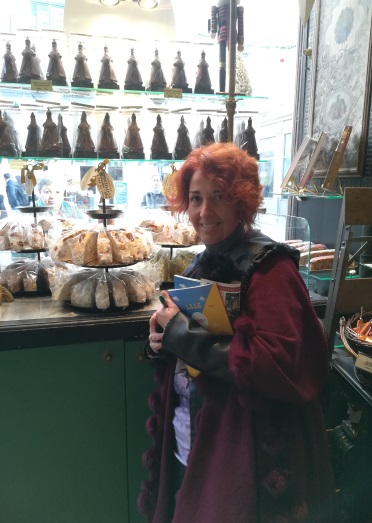 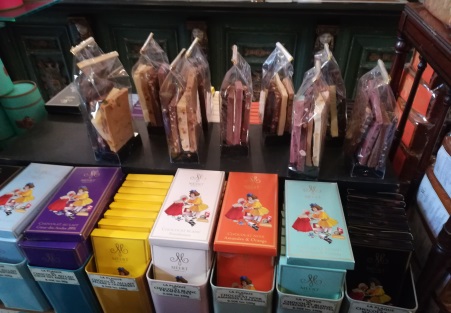 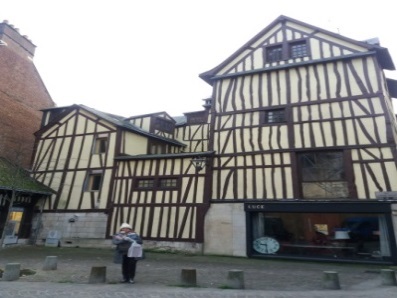 CONCLUSIÓN

FOI UNHA EXPERIENCIA MARABILLOSA E MOI ENRIQUECEDORA TANTO A NIVEL PROFESIONAL COMO PERSOAL QUE RECOMENDO A TODOS OS QUE VOS POIDADES BENEFICIAR DESTE TIPO DE PROGRAMAS. SAIR DA ZONA DE CONFORT E VER OUTRAS MANEIRAS DE TRABALLAR, INTERCAMBIAR METODOLOXÍAS DIFERENTES. CONTACTAR CON ALUMNOS  FRANCÓFONOS NO MEU CASO  E INTEGRARME NA SÚA CULTURA E NO SEU DIÁ A DÍA DANOS, POLO MENOS A MIN, UNHA VISIÓN MÁS AMPLA DO QUE É O NOSO TRABALLO. CONCRETAMENTE  NO QUE SE REFIRE AS LINGUAS ESTRANXEIRAS. CONSIDERO BÁSICO TANTO A FORMACIÓN PERMANENTE DO PROFESORADO COMO SE HAI A POSIBILIDADE, A PARTICIPACINON DOS NOSOS ALUMNOS EN PROXECTOS E VIAXES AO ESTRAXEIRO PARA COÑECER, NON SÓ OUTRA LINGUA, SENÓN OUTRAS FORMAS DE PENSAR DIFERENTES ÁS PROPIAS, O QUE FAVORECERÍA UNHA FORMACIÓN INTEGRAL  E RESPECTO POR OUTROS PAÍSES E OUTRA CULTURAS. PERMÍTENOS ADEMAIS, COMPRENDER MELLOR A NOSA LINGUA